Welcome Future Chargers!
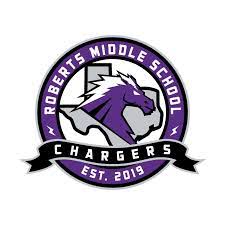 Welcome to Roberts Middle School Incoming 6th Grade Parent Night
RMS Administration Team
Principal:
Kyle Little
klittle@lcisd.org
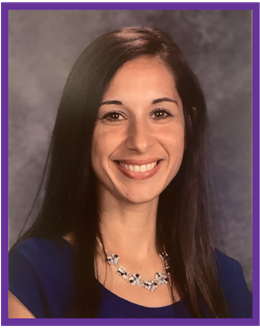 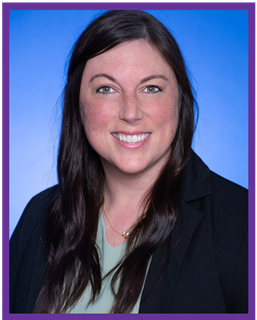 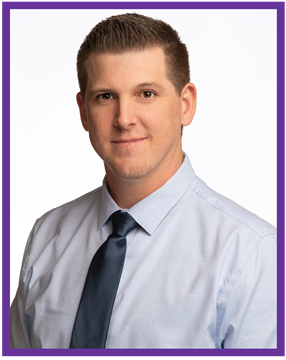 Assistant Principal (A-L)
Courtney Barrera​
Courtney.barrera@lcisd.org
Assistant Principal (M-Z)
Monica Flores​
moflores@lcisd.org
RMS Counseling Team
Simona Smith 
Alpha Split M- Z
Simona.smith@lcisd.org
Wendy Reed
Alpha Split A- L
Wendy.reed@lcisd.org
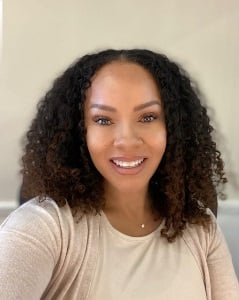 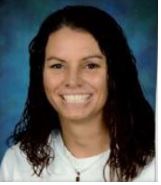 Elementary vs. Middle School
Middle School 
  7 teachers
  Class length is 60 minutes 
  Travel independently 
  PE everyday
  More choices at lunch
  Fine arts elective class
Elementary 
1-3 teachers
Class length 30 Minutes-2 hours
Travel in groups with teacher
Recess 
Few choices at lunch 
Fine arts during specials
Roberts Middle School General Information
Two Houses One School: Purple & Silver
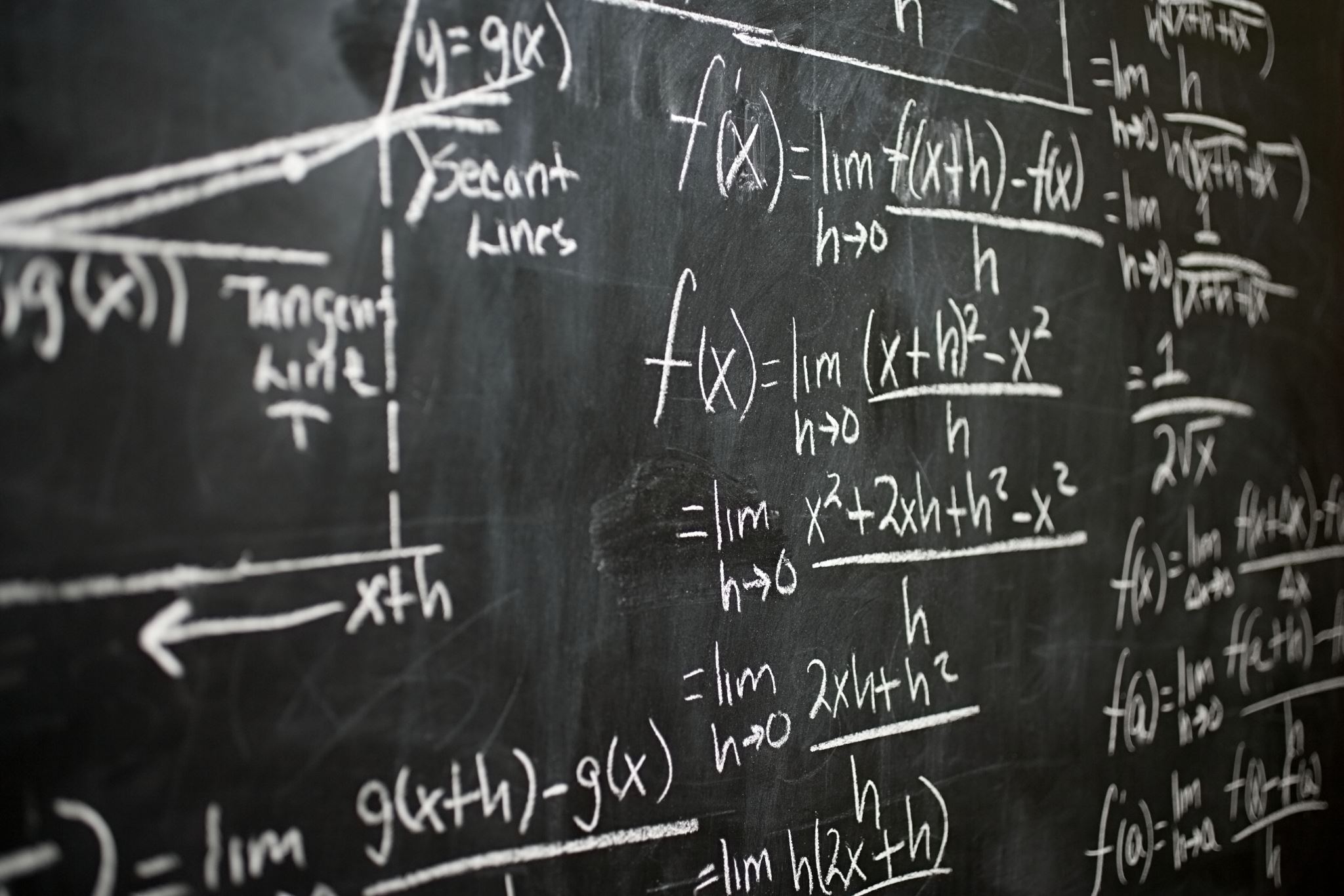 6th Grade Daily Schedule
ELAR
Math
Science
Social Studies
PE or Dance
Elective - full year (Choir, Band, Orchestra, Theatre, or Art)
Charger Win- Dedicated Intervention and Extension. Will change throughout the year.
Course Levels: Academic vs. Pre AP / GT
Full Year Elective Options
Physical Education is a required daily class.
Dance(Girls PE option)
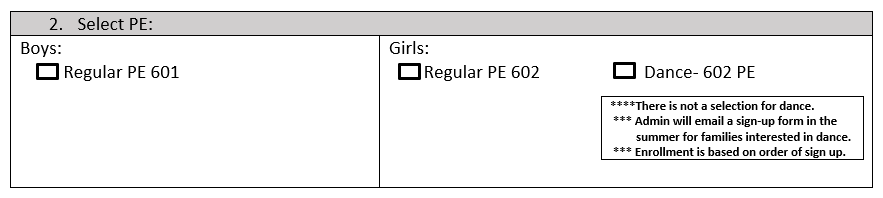 Dance is offered as an alternative to PE for girls only.
If interested, mark Dance on the course selection sheet.
Once the course selection process is over, a sign up will be sent out through email to parents.
Dance sections will be filled on a first come, first served based on the sign-up form.
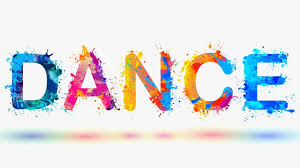 Off Campus PE
Applications / qualifications can be found LCISD website - Athletics Department. 
Click here to access the Off Campus PE application.
Deadline to turn application – First day of School. 
Students report to the front office at the start of 7th period. They may be picked up at that time.  
This counts as their PE credit. 
A grade reporting form, completed by the coach, must be turned into the counselor at the end of each 6 week.
Course Selection
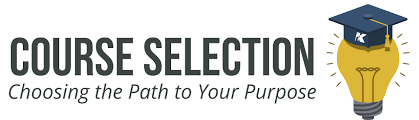 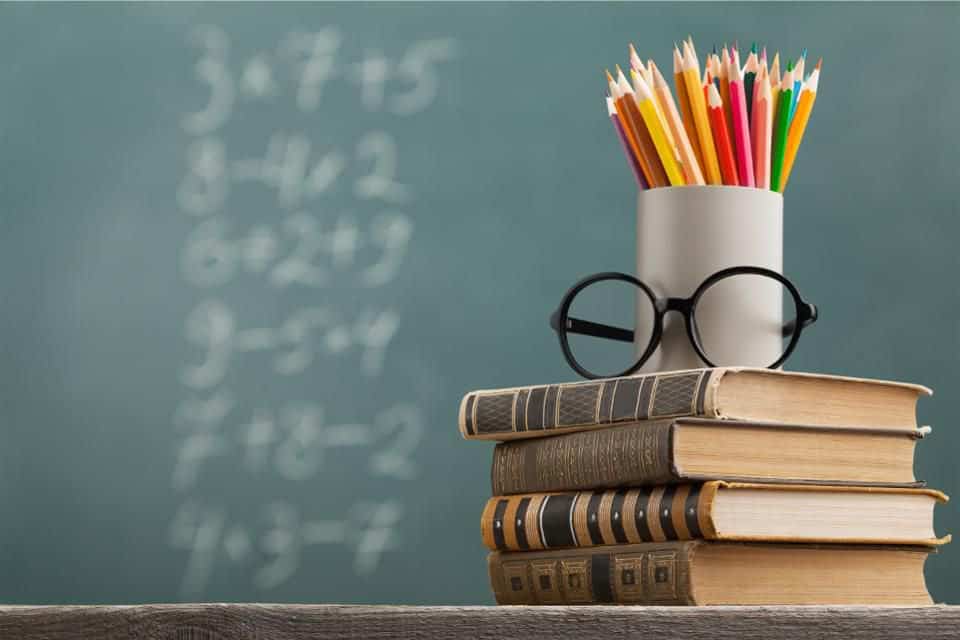 Course Selection Continued
For required courses you will select one of each
English Language Arts / Reading (ELAR)
Math
Science
Social Studies
PE course

For Electives – students will list in order of preference(1st - 4th).
The top choice in electives is NOT guaranteed
Please have students turn their signed course selection form into their counselor by Friday, February 7th.
This Photo by Unknown author is licensed under CC BY-SA.
IMPORTANT FORMS TO LOOK OUT FOR
Entering Courses into Skyward
Student Course Selection Sheet
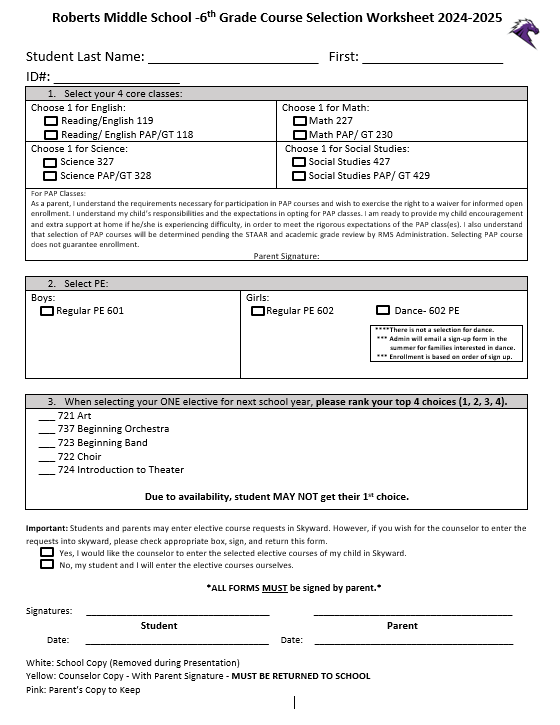 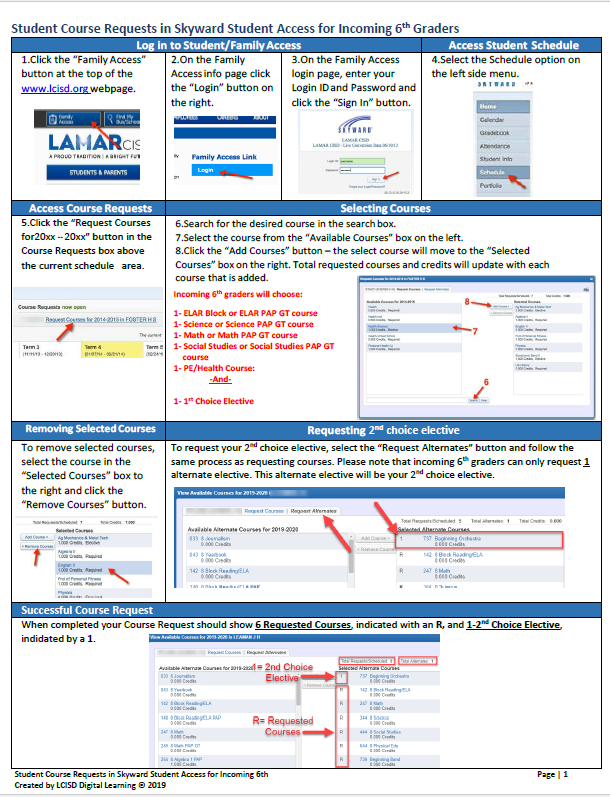 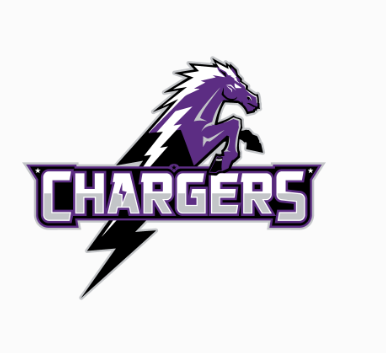 Welcome to  CHARGER NATION!!!